Chiba Campaign 2020Daily Report (11/30~) :Tropospheric NO2,Planetary Boundary Layer Height2020/12/07
Irie Laboratory  Saito Hikaru(齊藤 輝)
Tropospheric NO2 column density data
4AZ-MAXDOAS (Ground-based)
 Plot…
 ・All measurements
 ・Daily average




TROPOMI (TROPOspheric Monitoring Instrument) (Satellite-based)
 Plot…
 ・Daily 0.2°×0.2° average, cloud<0.2 data
 ・Standard Deviation in pixels of 1-day data
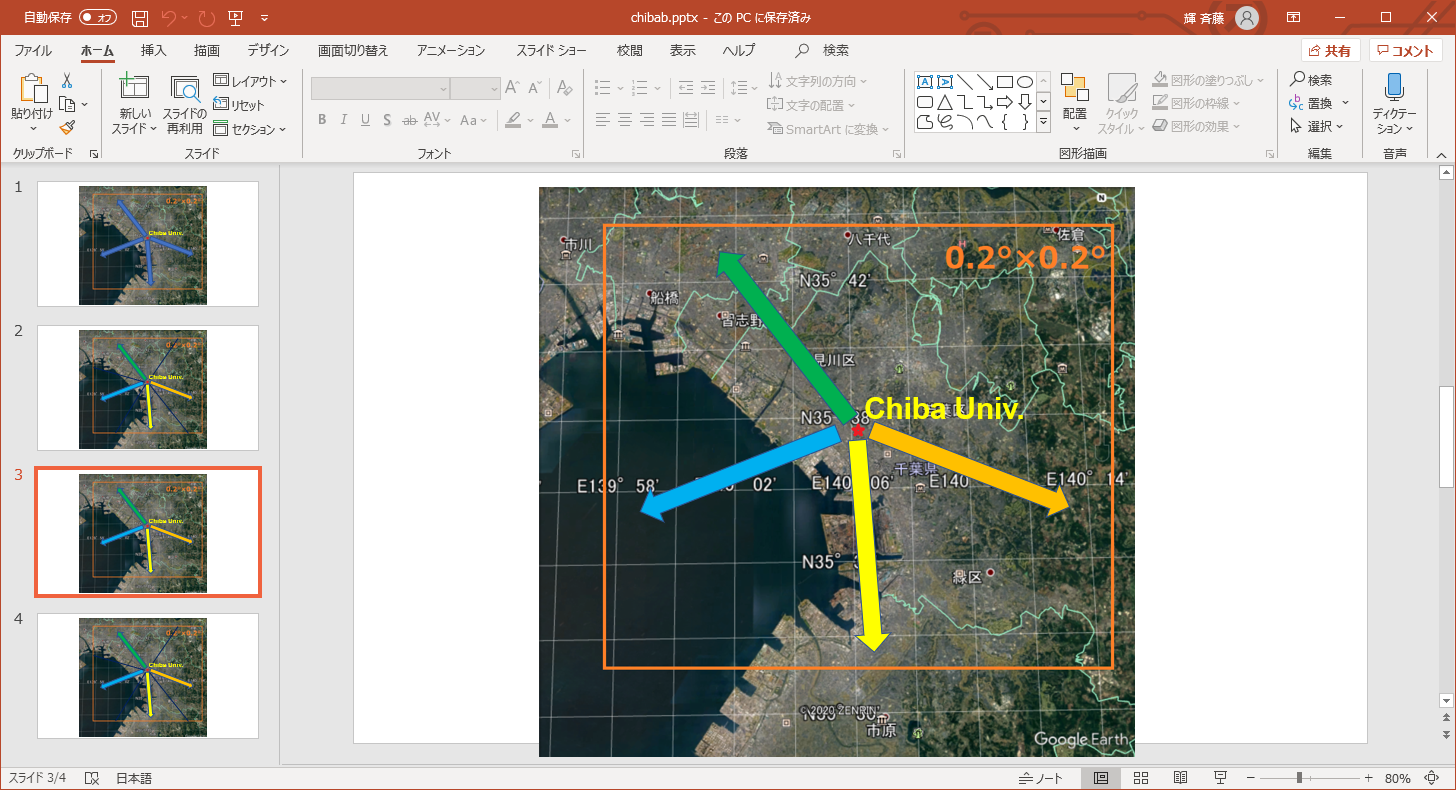 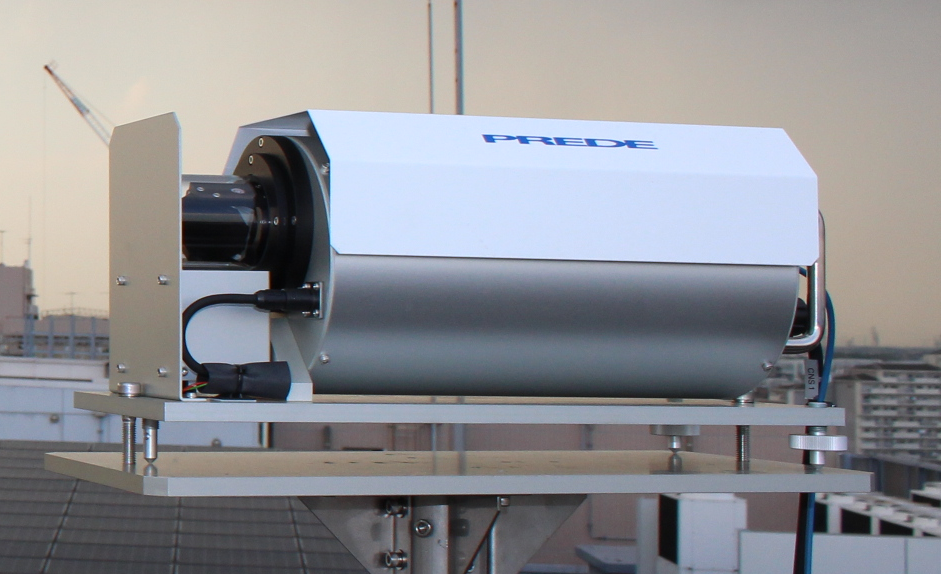 1995
2002
2004
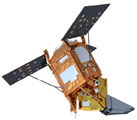 20km
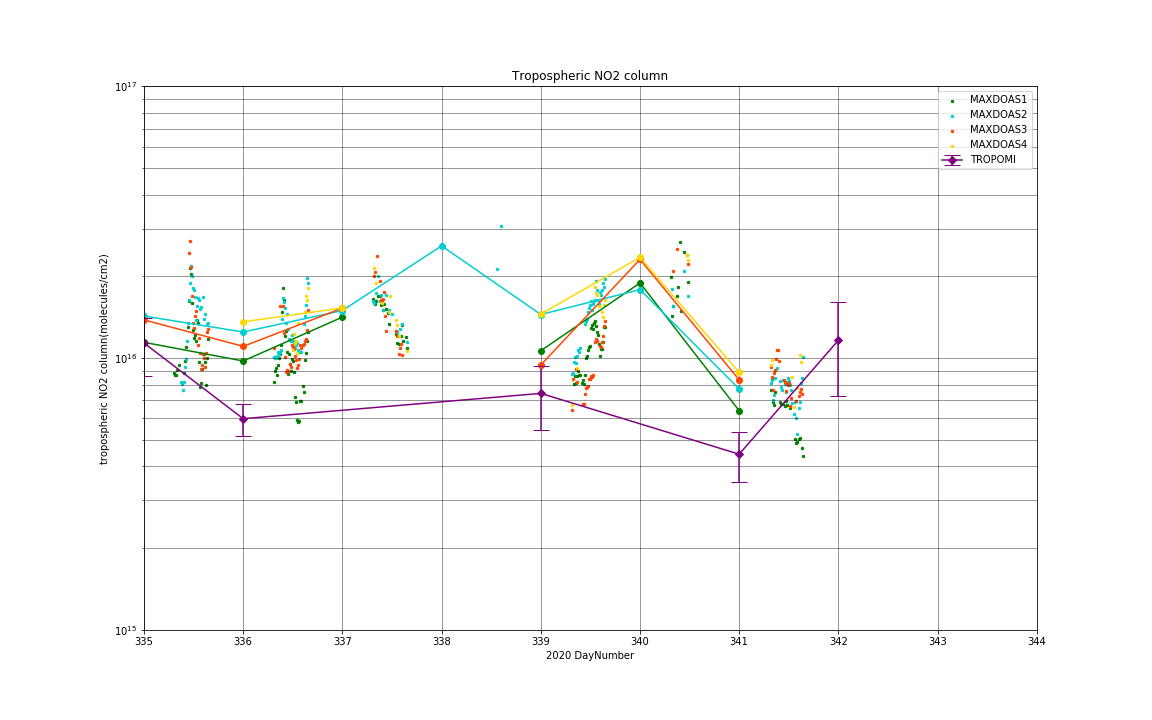 1995
2002
2004
11/30					     12/5
20km
Mixing (Planetary Boundary) Layer Height				　(大気境界層の厚さ)・Varies depending on	daytime/seasons ・Possibly affect 	satellite observation・Data: NIES lidar	（環境研ライダー）https://www-lidar.nies.go.jp/AD-Net/
http://wwwoa.ees.hokudai.ac.jp/research/pbl.html